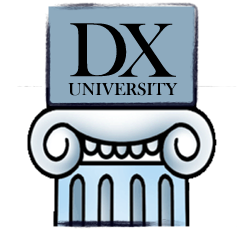 DX University
Visalia California – 2015
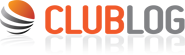 Jed W. Petrovich AD7KG
Jed W. Petrovich, AD7KG
First licensed October 2005 and earned both General and Extra Class licenses in October of 2006.

Awards: DXCC, 5B DXCC, WAZ, UDXA DXer of the Year, 2011, 2014

UDXA Leadership: President 2009, 2010. Past President 2011. Vice President 2013. Field Day Chair 2008, 2009, 2013, 2014, 2015.

Portable operating activities: UDXA Field Day 2006 to 2014. 7th Area QSO Party 2007 to 2014.
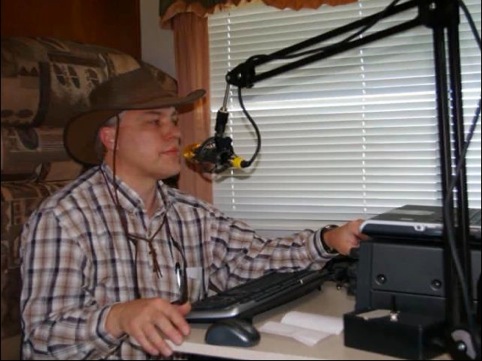 ARRL Field Day 2006
Why Club Log?
Brief History
Personal use
Exceptions database
Expedition tools
Why Use Club Log?
Most Wanted
Propagation Wizard
Most Wanted
Expedition Charts
Online Log
OQRS
Expedition Criteria
Over 5,000 QSOs
Multi-operator team
Multi-band, multi-mode, working all call areas
Expedition Criteria (continued)
Single callsign
Duration from 1 to 60 days
Request prior to activation
Email Michael G7VJR
Most Wanted
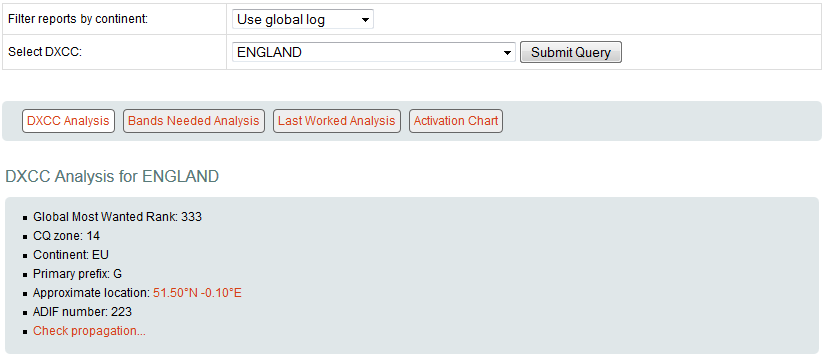 Most Wanted
Propagation Tools
Propagation Wizard
VOACAP
Historical expedition charts
Main charts
Geographic Propagation Wizard
Propagation Wizard
Propagation Wizard
Geographic Propagation Wizard
Uploading Logs
ADIF
Fields used list
Zip compression
Reduces file size
Upload queue history
Expedition Charts
FT5ZM
Expedition Charts
Expedition Charts
Expedition Charts
Expedition Charts
Expedition Charts
Expedition Charts
Expedition Charts
Expedition Charts
Online Log
Advantages
Reduces “insurance” QSOs
Disadvantages?
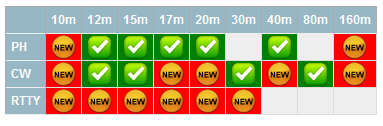 Online QSO Requests (OQRS)
Enable OQRS
PayPal - Currency
Pricing
Direct/Bureau
Top 30 - $1 flat fee bureau cards
Reasonable???
Leaderboard
Optional
Pros/Cons
Post-Expedition
Q & A
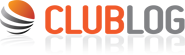 Jed W. Petrovich AD7KG